19 декабря
Классная работа
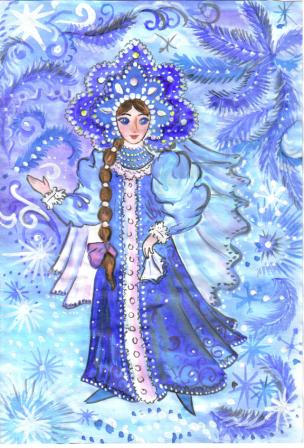 Запорошила дорожки,
Разукрасила окошки,
Радость детям подарила
И на санках прокатила.

1 задание
графический диктант
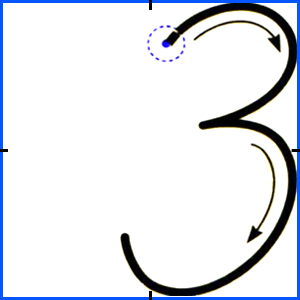 Подпись
10
9
6
-3
4
3
5
8
7
4
1
6
+3
0
2
5
7
3
Тема урока
У
Прибавление и               вычитание числа 3
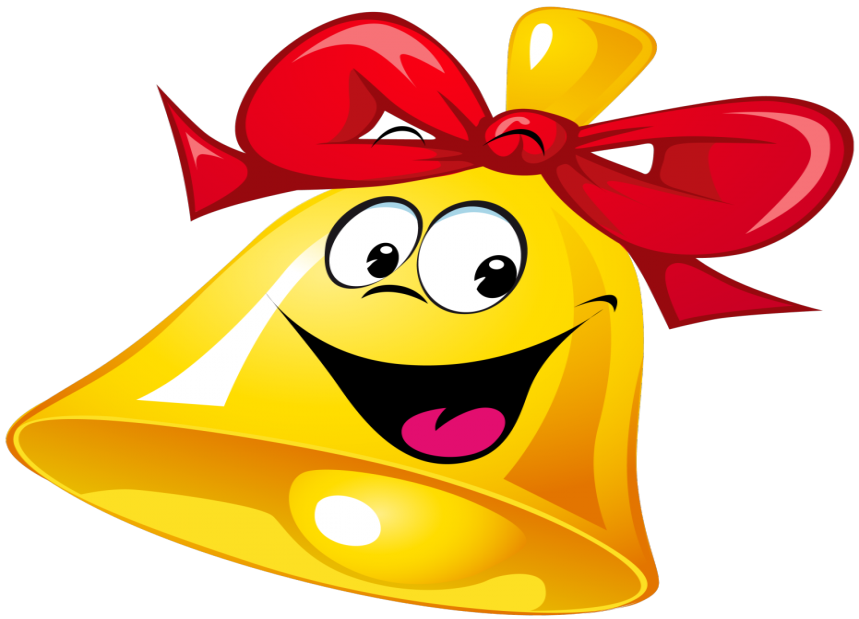 2+3
7+2
4-3
4-3
4-3
4-3
4-3
4-3
5+3
7-3
4-3
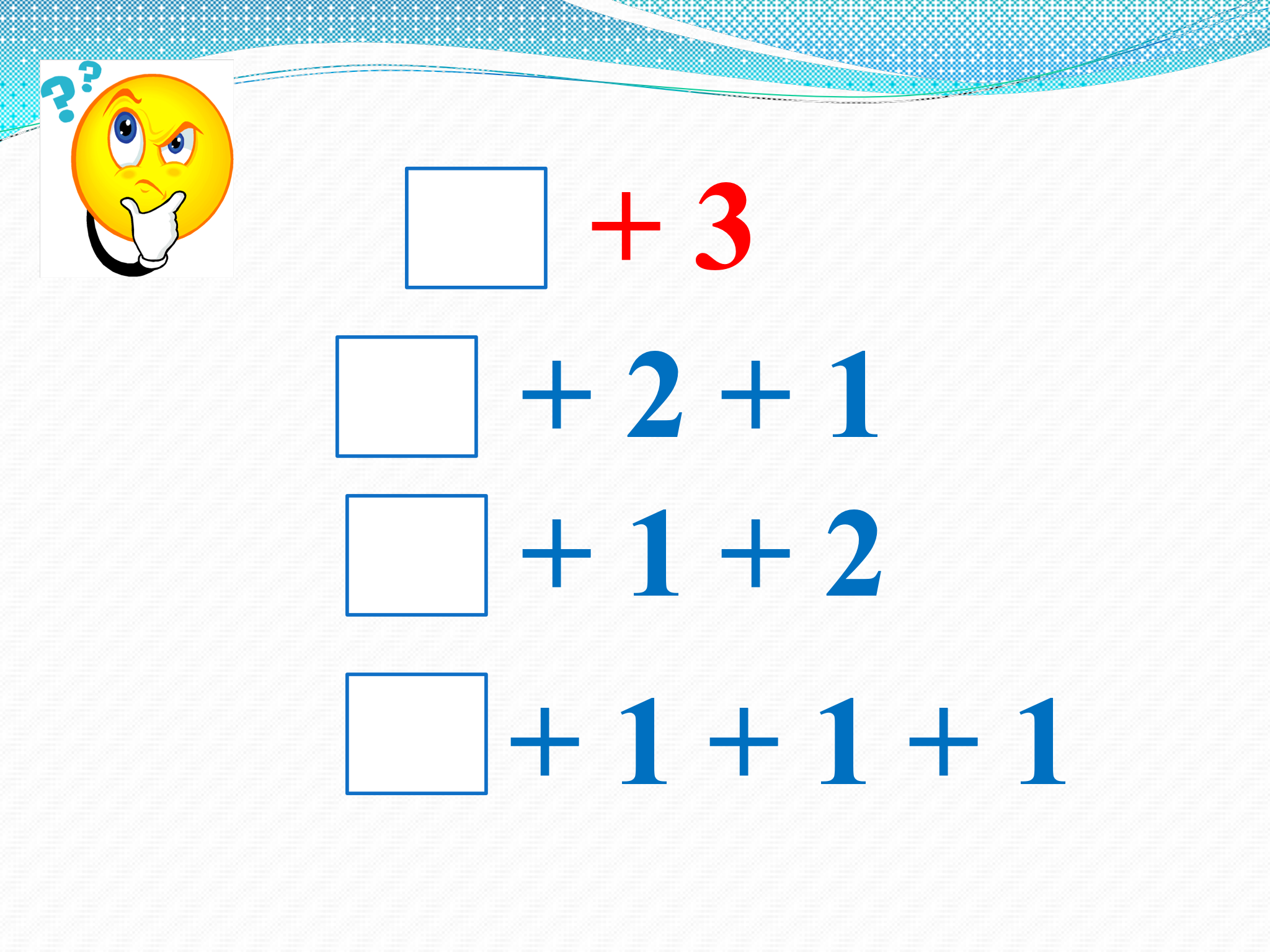 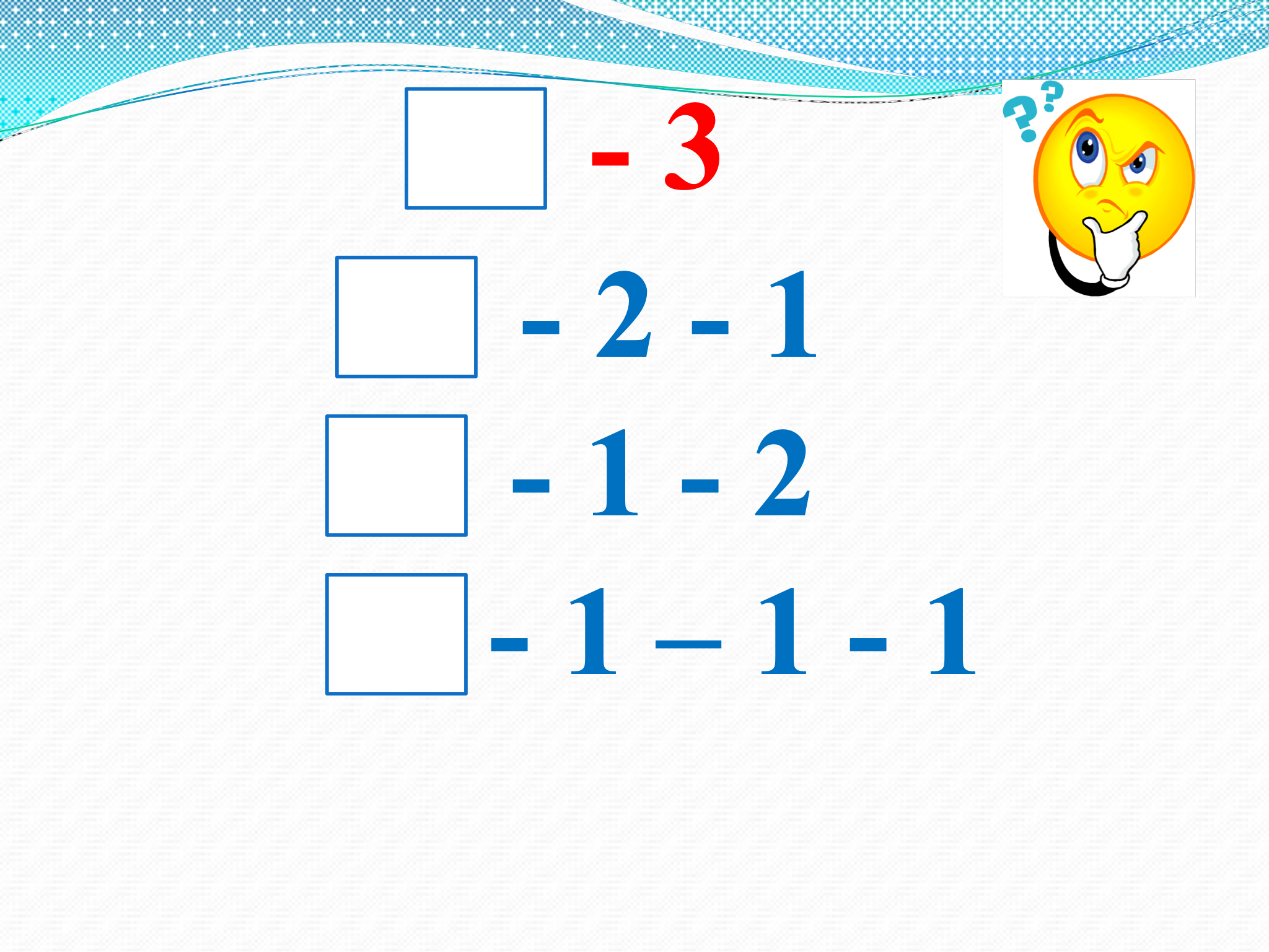 Ф
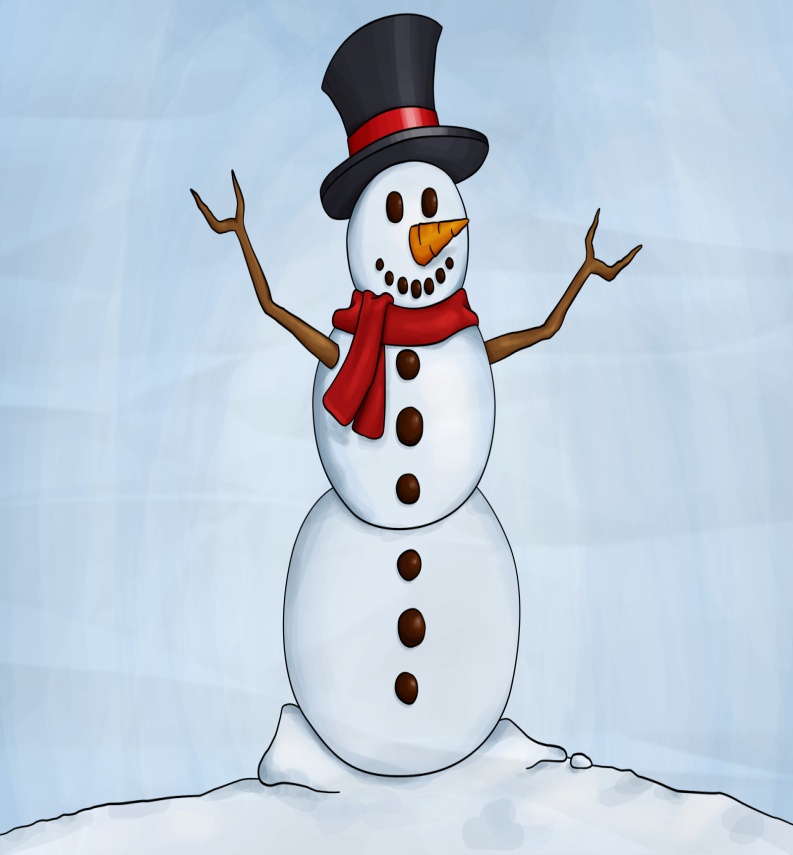 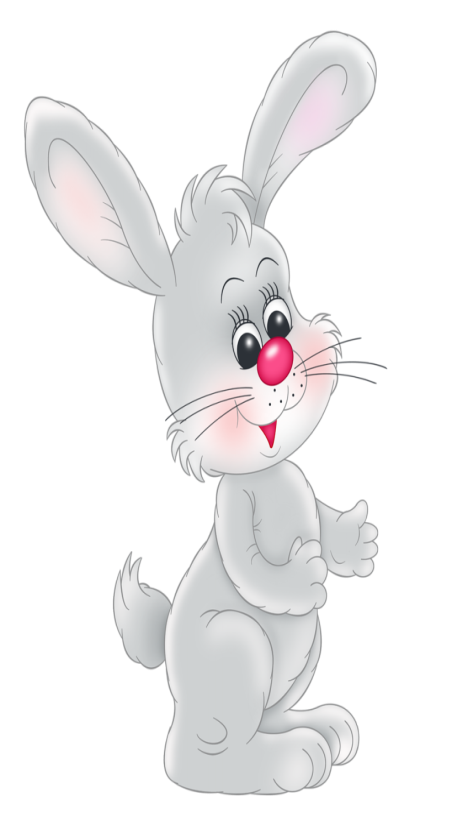 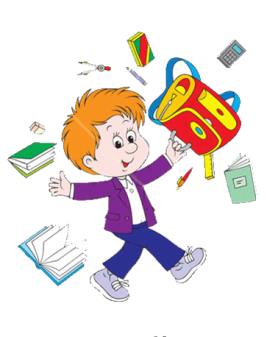 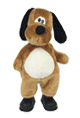 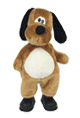 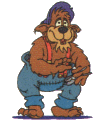 Раз- подняться, потянуться
Два-согнуться, разогнуться
Три-в ладоши три хлопка
Головою-три кивка.
На четыре-руки шире,
Пять-руками помахать
Шесть-за парты опять сесть.
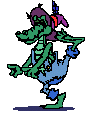 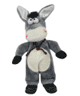 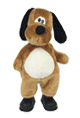 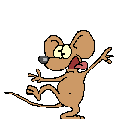 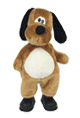 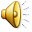 3- это волшебное число.
В речи человека можно встретить крылатые выражения, которые поучают.
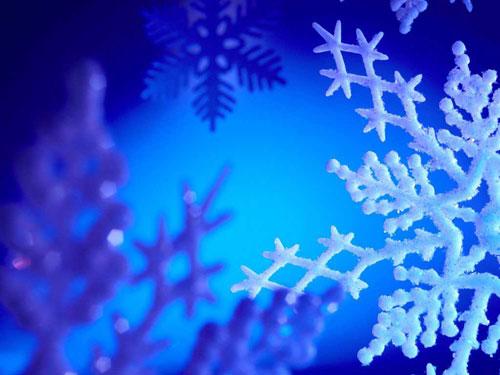 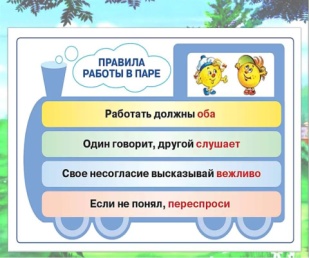 Наговорить с три короба.
На сосновой ветке было 5 красных шаров, а зелёных на 3 больше. Сколько зеленых шаров было на ветке?
Работа  с учебником
Стр. 107 № 4
Вспомните, какая была тема урока?
Всё ли было понятно на уроке?
С каким настроением 
заканчиваете урок?
Как мы с вами потрудились?
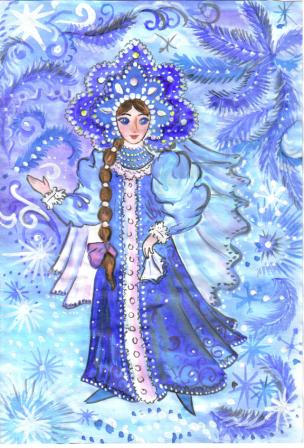 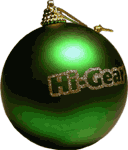 - Всё понял!
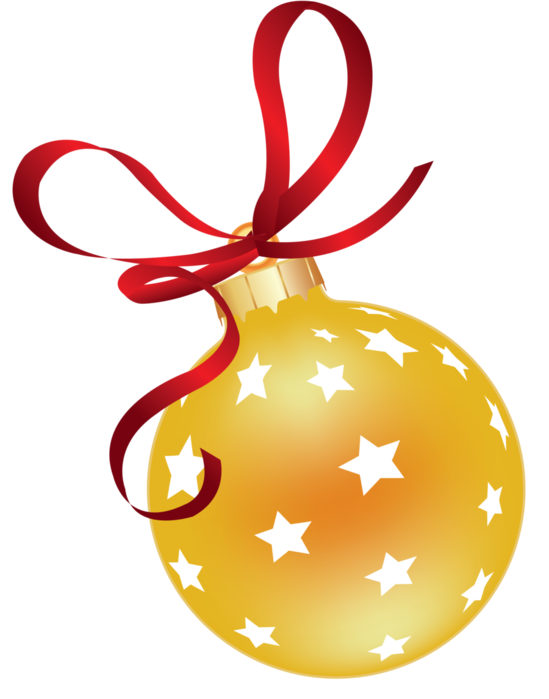 - Понял, но не всё.
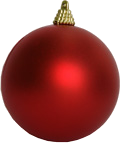 Были затруднения.
Молодцы!
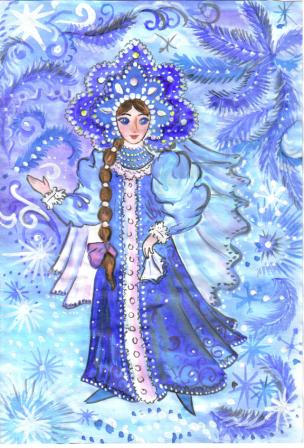